CHÀO MỪNG CÁC EM ĐẾN VỚI TIẾT HỌC HÔM NAY!
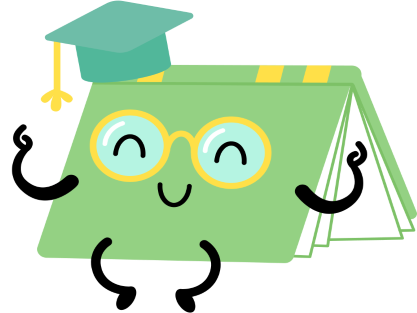 KHỞI ĐỘNG
Hai thanh tre thẳng dài bằng nhau, được gắn với nhau tại trung điểm của mỗi thanh. Khi các đầu mút của hai thanh tre đó tạo thành bốn đỉnh của một tứ giác thì tứ giác đó là hình gì? Tại sao?
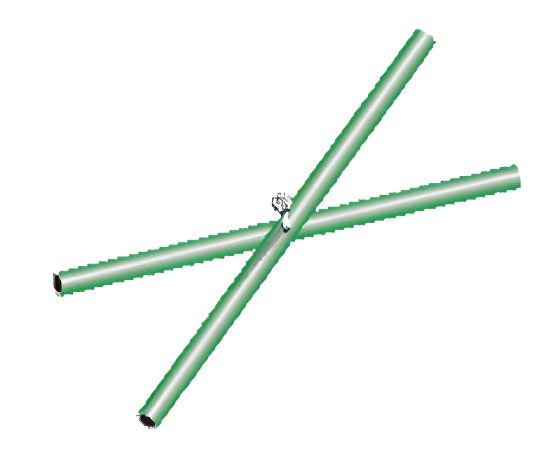 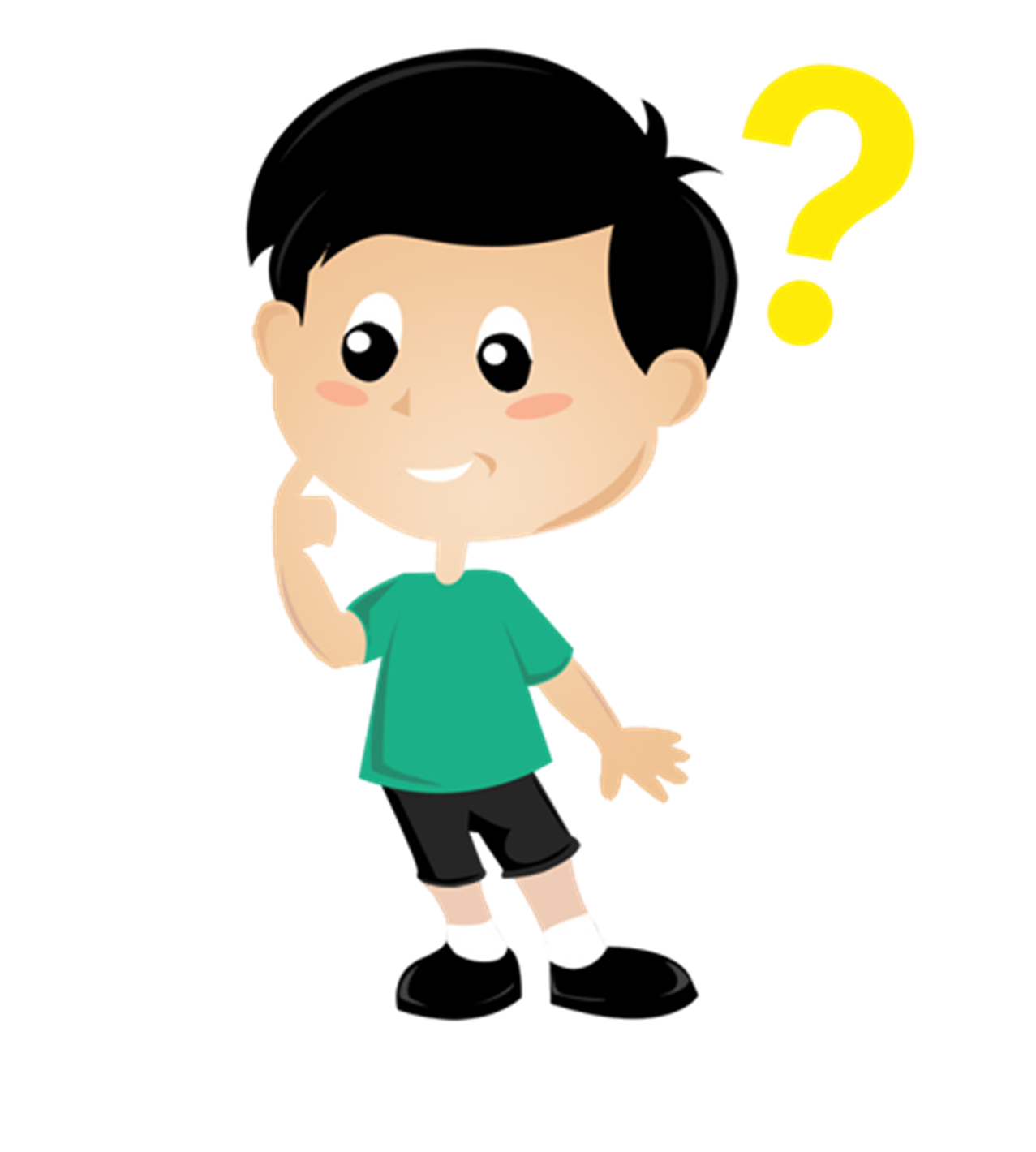 CHƯƠNG III. TỨ GIÁC
BÀI 13: HÌNH CHỮ NHẬT
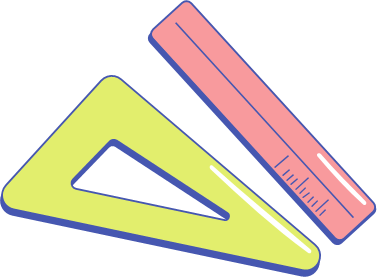 NỘI DUNG BÀI HỌC
1
HÌNH CHỮ NHẬT
2
DẤU HIỆU NHẬN BIẾT
1. HÌNH CHỮ NHẬT
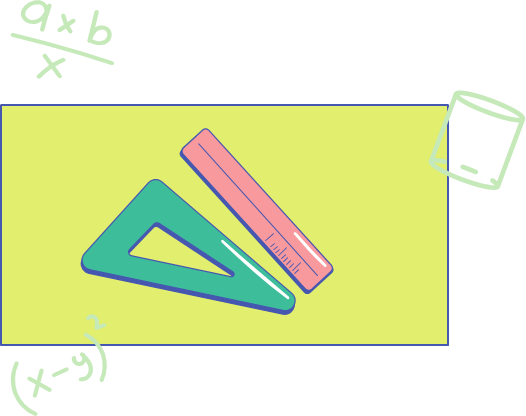 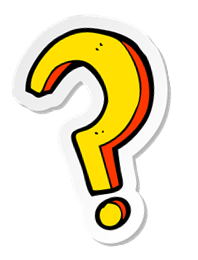 Trong các hình dưới đây, hình nào là hình chữ nhật? Tại sao?
HĐ1
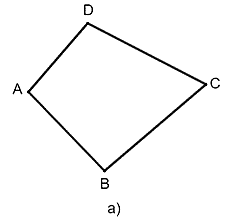 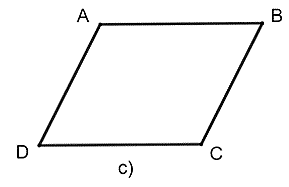 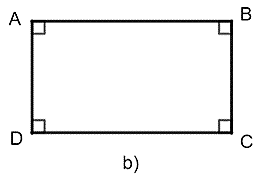 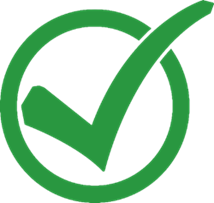 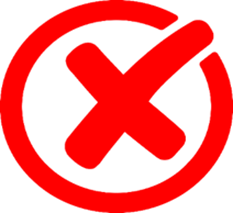 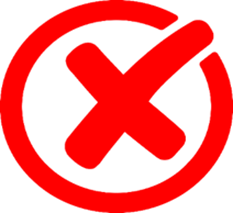 Đây là hình chữ nhật vì có 4 góc vuông.
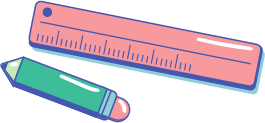 KẾT LUẬN
Hình chữ nhật là tứ giác có bốn góc vuông.
Chú ý:
Nếu một tứ giác có ba góc vuông thì góc còn lại cũng là góc vuông và tứ giác đó là hình chữ nhật.
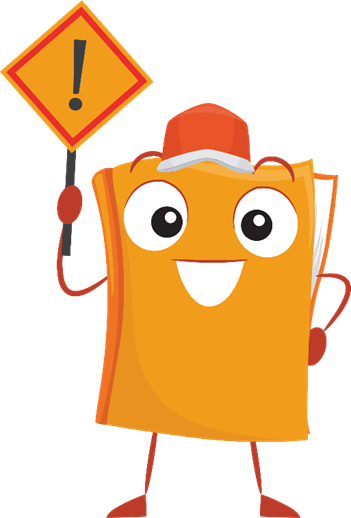 HĐ2
Hình chữ nhật có là hình bình hành không, có là hình thang cân không? Tại sao?
Trả lời
Hình chữ nhật là hình bình hành vì có các cặp góc đối bằng nhau.
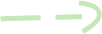 Hình chữ nhật là hình thang cân vì có cặp góc ở đáy bằng nhau.
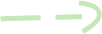 ĐỊNH LÍ 1
Trong hình chữ nhật, hai đường chéo bằng nhau và cắt nhau tại trung điểm của mỗi đường.
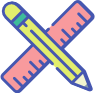 Nhận xét:
Trong tam giác vuông, đường trung tuyến ứng với cạnh huyền bằng một nửa cạnh huyền.
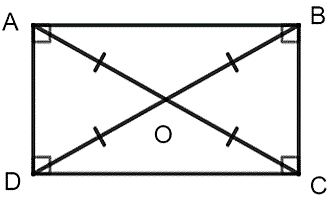 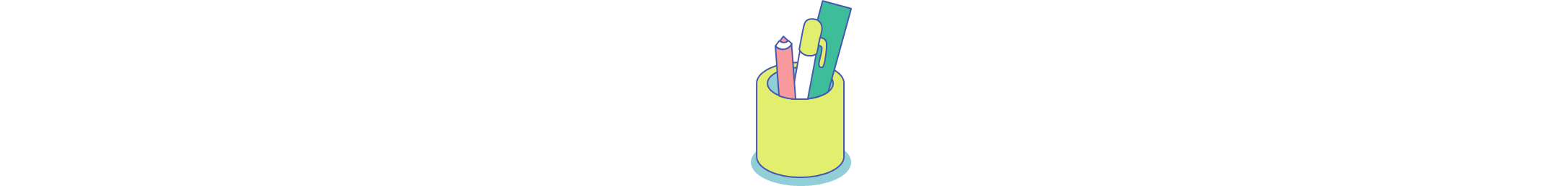 Ví dụ 1:
Giải:
A
B
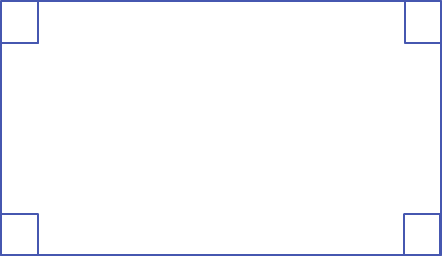 O
C
D
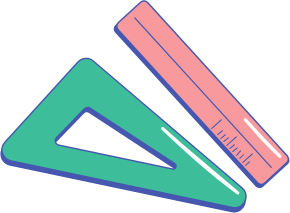 LUYỆN TẬP
Giải:
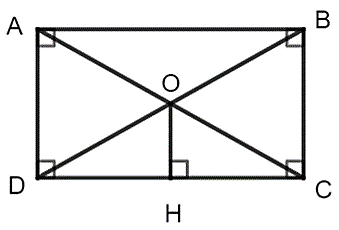 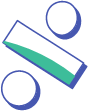 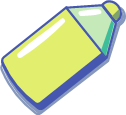 2. DẤU HIỆU NHẬN BIẾT
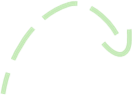 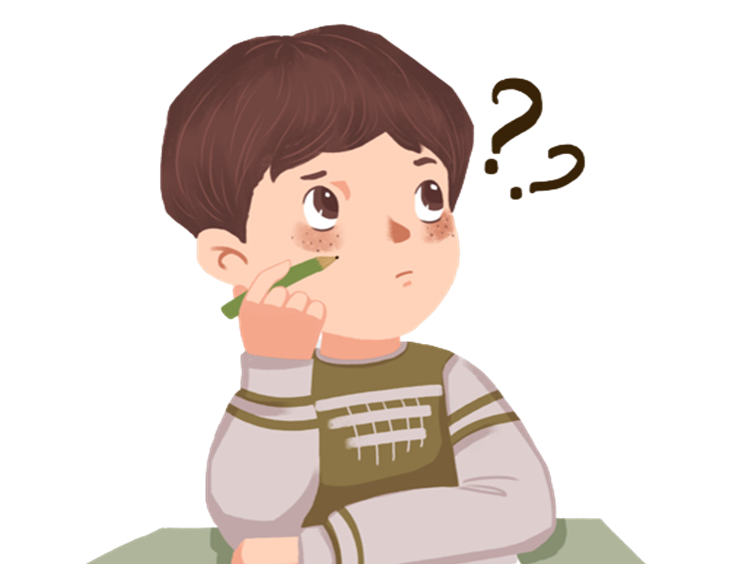 A
B
D
C
Hình bình hành có một góc vuông là hình chữ nhật.
A
B
D
C
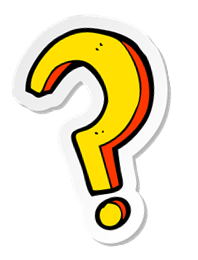 HĐ3
Giải:
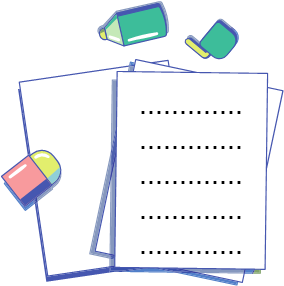 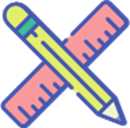 ĐỊNH LÍ 2
Hình bình hành có một góc vuông là hình chữ nhật.
Hình bình hành có hai đường chéo bằng nhau là hình chữ nhật.
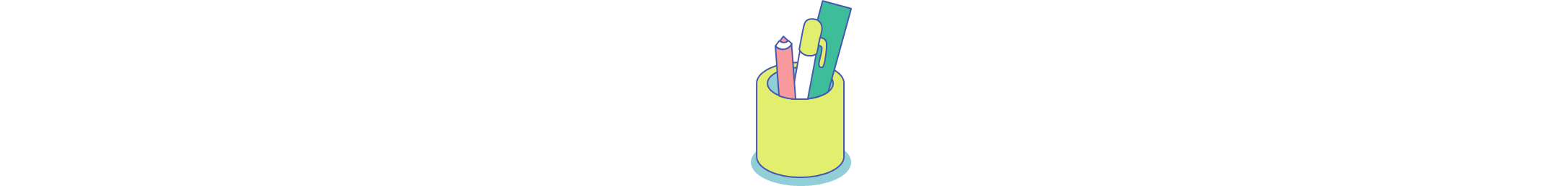 Hình bình hành có hai đường chéo bằng nhau là hình chữ nhật.
A
B
O
D
C
Ví dụ 2:
Chứng minh rằng tứ giác có hai đường chéo bằng nhau và cắt nhau tại trung điểm của mỗi đường thì tứ giác đó là hình chữ nhật.
Giải:
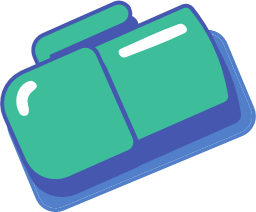 A
B
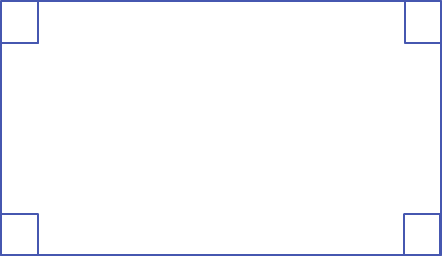 O
C
D
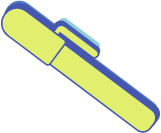 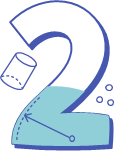 LUYỆN TẬP
Giải:
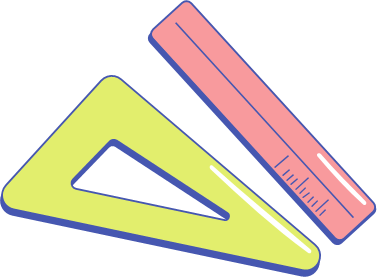 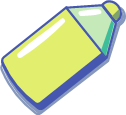 VẬN DỤNG
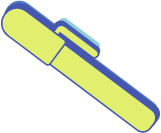 Hãy trả lời các câu hỏi trong tình huống mở đầu.
Hai thanh tre thẳng dài bằng nhau, được gắn với nhau tại trung điểm của mỗi thanh. Khi các đầu mút của hai thanh tre đó tạo thành bốn đỉnh của một tứ giác thì tứ giác đó là hình gì? Tại sao?
Giải:
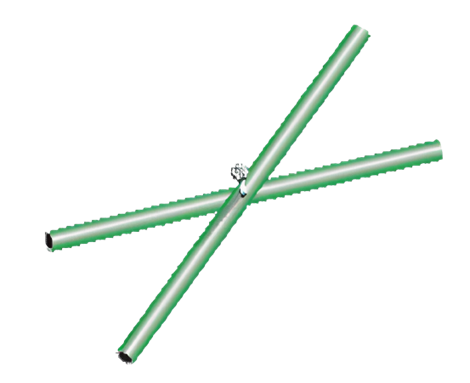 Tứ giác có hai đường chéo cắt nhau tại trung điểm của mỗi đường là hình bình hành.
Vì hai đường chéo bằng nhau nên theo Định lí 2, hình bình hành là hình chữ nhật.
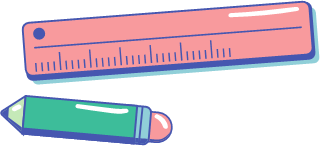 LUYỆN TẬP
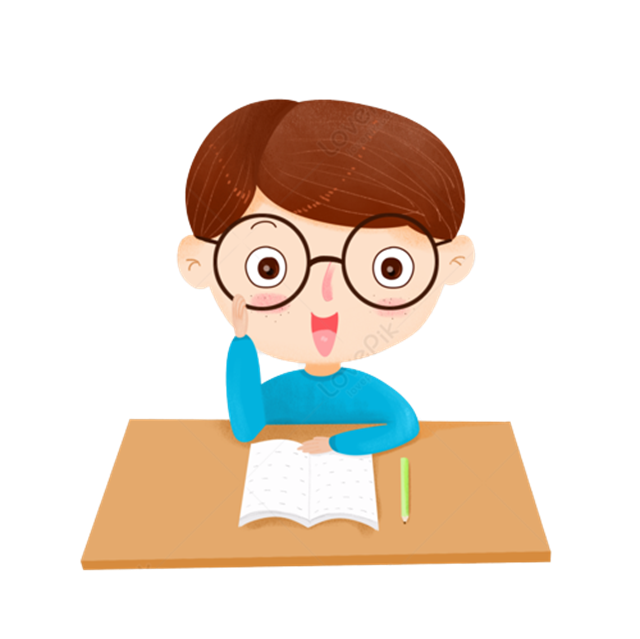 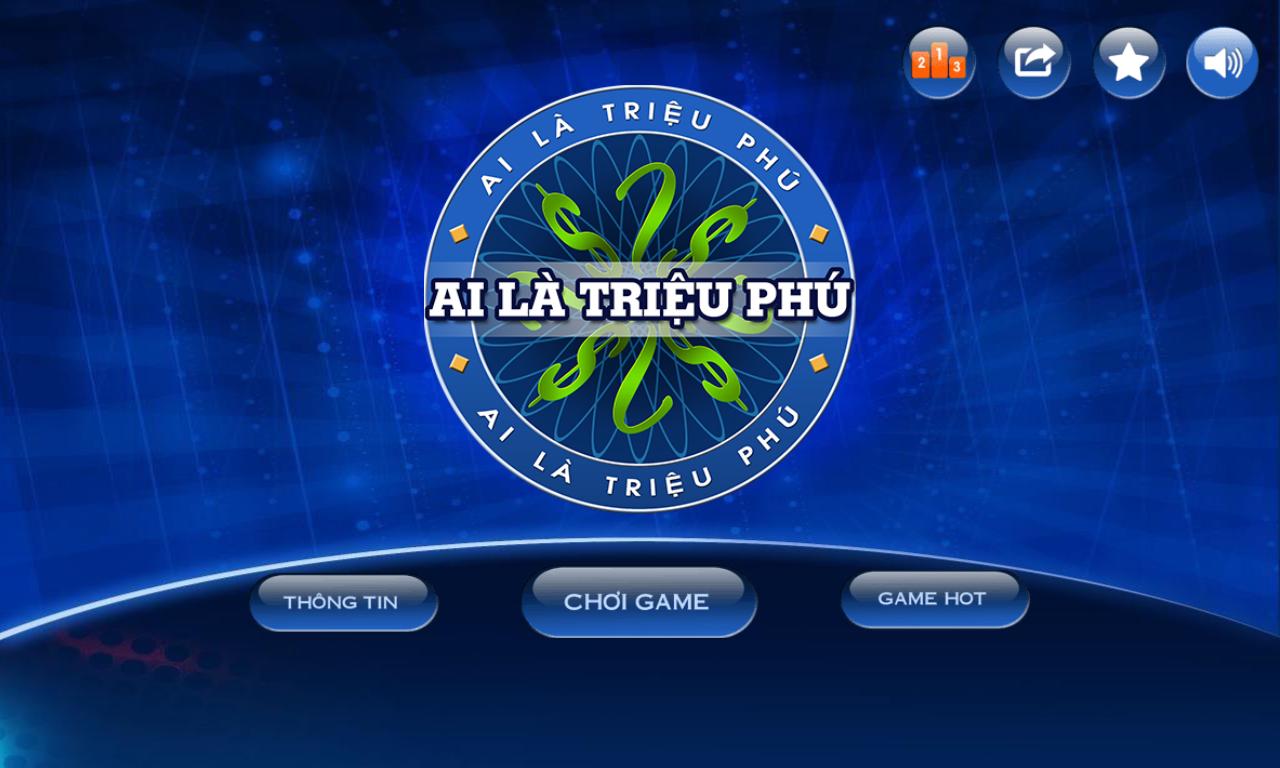 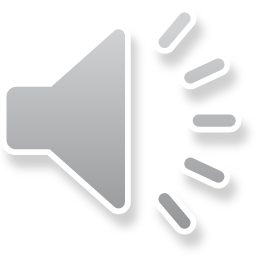 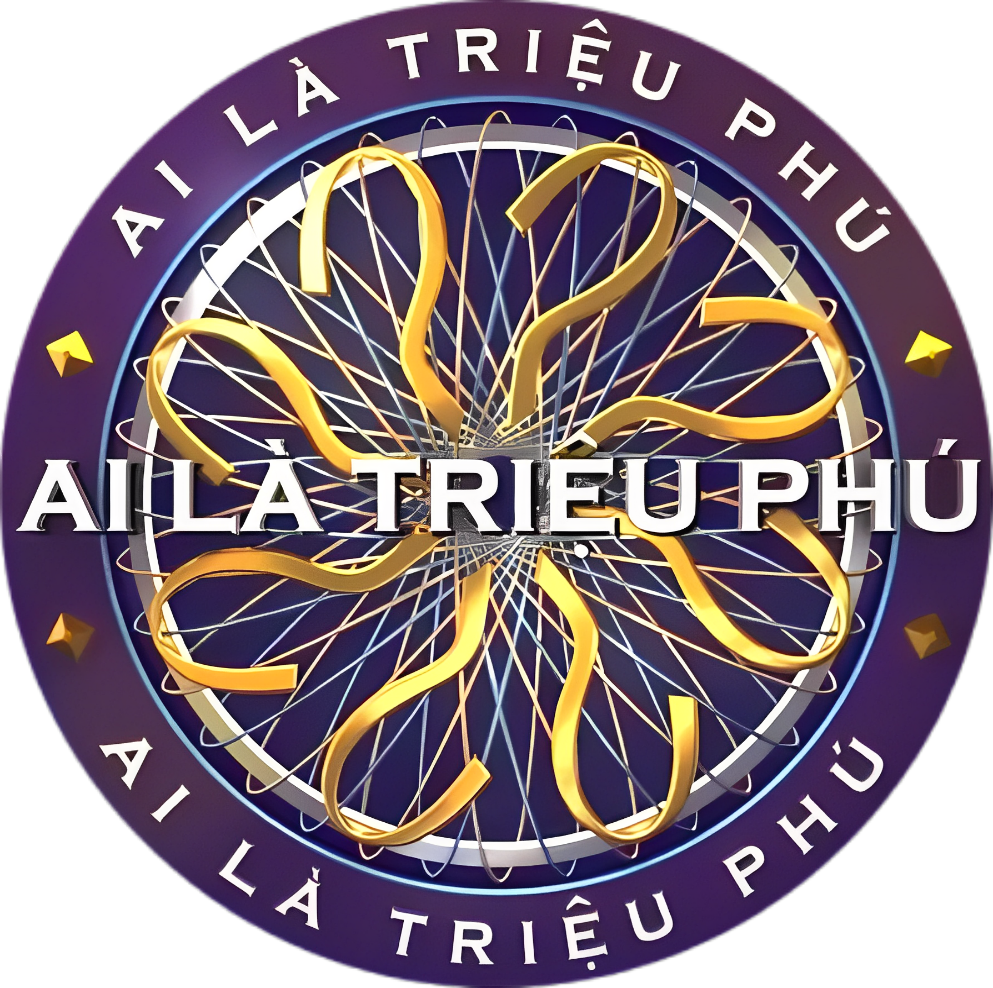 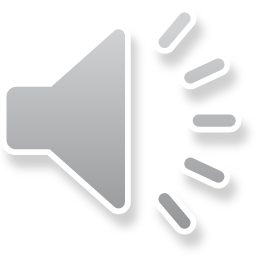 Câu 1. Hãy chọn câu sai. Hình chữ nhật có
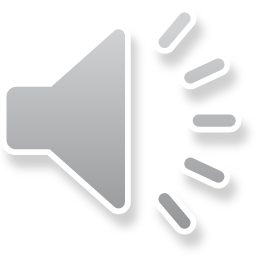 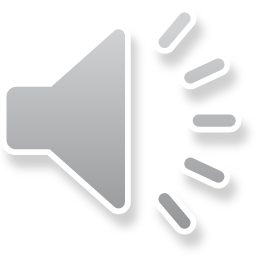 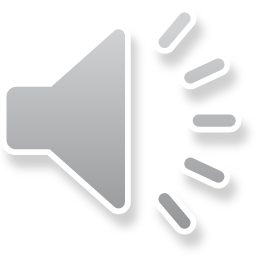 B. Hai đường chéo giao nhau tại trung điểm mỗi đường
A. Bốn góc
C. Hai đường chéo vuông góc với nhau
D. Các cạnh đối bằng nhau
[Speaker Notes: Để hiển thị đáp án, các thầy cô bấm vào chữ cái màu vàng]
Câu 2. Hãy chọn câu sai. Cho ABCD là hình chữ nhật có O là giao điểm hai đường chéo. Khi đó
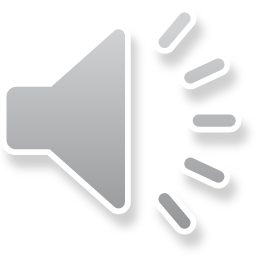 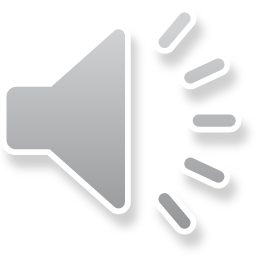 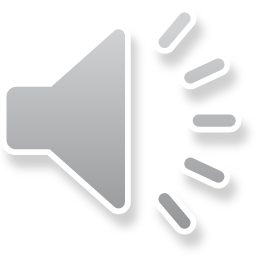 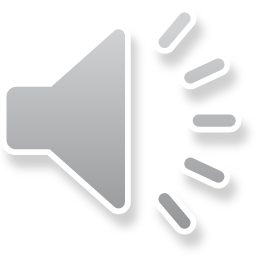 A. AC = BD
B. AB = CD, AD = BC
C. AO = OB
D. OC > OD
[Speaker Notes: Để hiển thị đáp án, các thầy cô bấm vào chữ cái màu vàng]
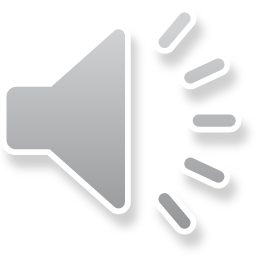 Câu 3. Chọn câu đúng. Cho tứ giác ABCD có
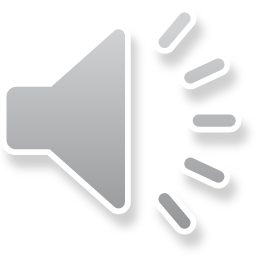 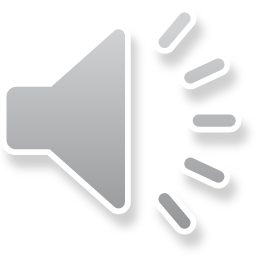 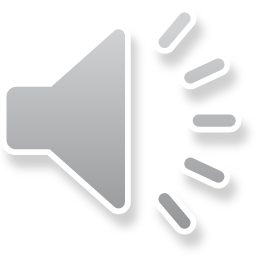 B. AB = CD ; AC = BD thì tứ giác ABCD là hình chữ nhật
D. AB // CD ; AB = CD thì tứ giác ABCD là hình chữ nhật
[Speaker Notes: Để hiển thị đáp án, các thầy cô bấm vào chữ cái màu vàng]
Câu 4. Hãy chọn câu trả lời đúng. Hình thang cân ABCD là hình chữ nhật khi
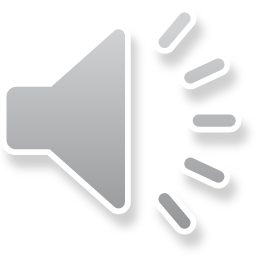 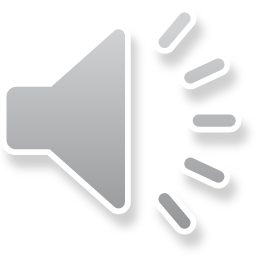 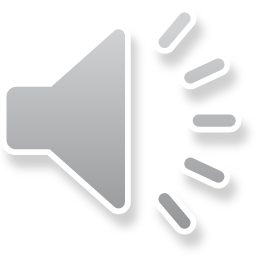 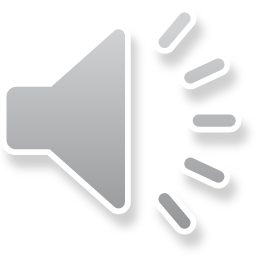 A. AB = BC
B. AC = BD
C. BC = CD
[Speaker Notes: Để hiển thị đáp án, các thầy cô bấm vào chữ cái màu vàng]
Câu 5: Cho tam giác ABC vuông tại A, AC = 8cm, điểm M thuộc cạnh BC. Gọi D, E theo thứ tự là các chân đường vuông góc kẻ từ M đến AB, AC. Chu vi của tứ giác ADME bằng:
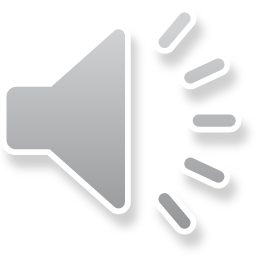 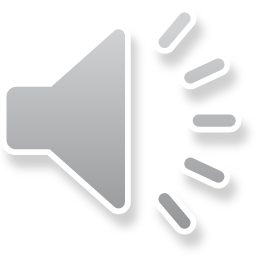 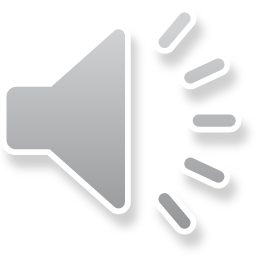 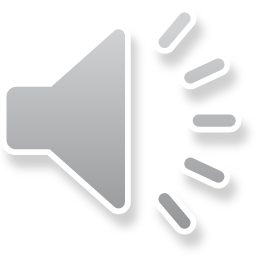 A. 16 cm
B. 38 cm
D. 12 cm
C. 18 cm
[Speaker Notes: Để hiển thị đáp án, các thầy cô bấm vào chữ cái màu vàng]
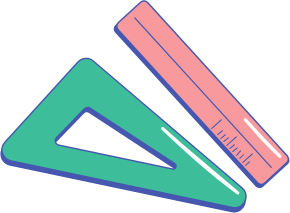 Bài 3.25 (SGK – tr.66)
Bằng ê ke, nêu cách kiểm tra một tứ giác có là hình chữ nhật hay không. Hãy giải thích kết quả.
Giải:
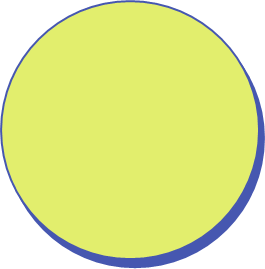 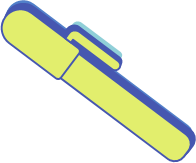 Bài 3.26 (SGK – tr.66)
Bằng compa, nêu cách kiểm tra một tứ giác có là hình chữ nhật hay không. 
Giải thích kết quả.
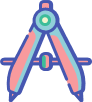 Giải:
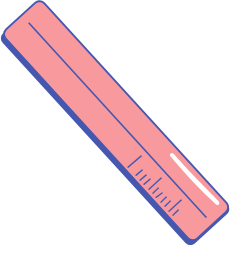 VẬN DỤNG
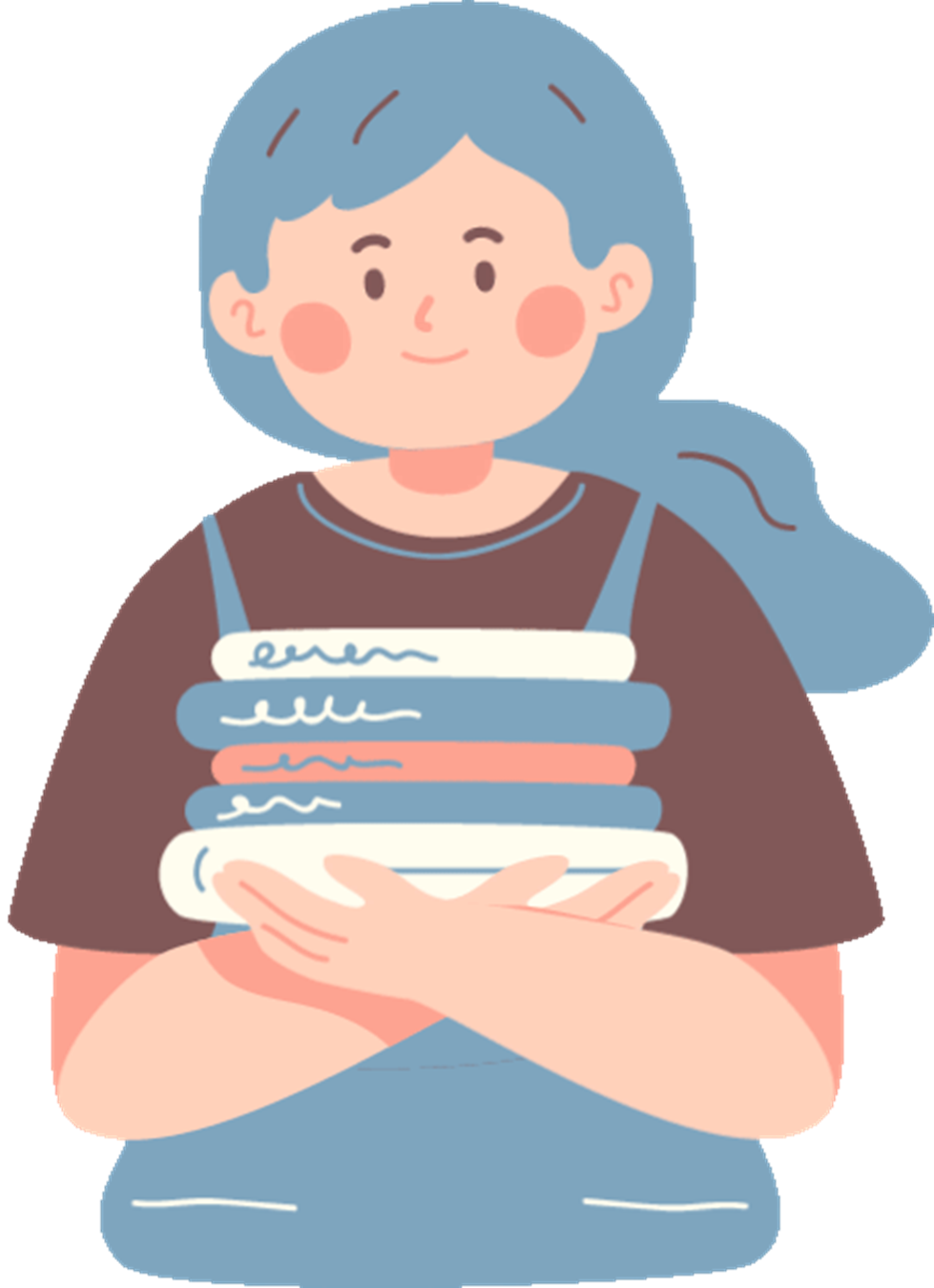 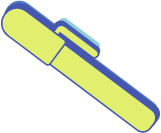 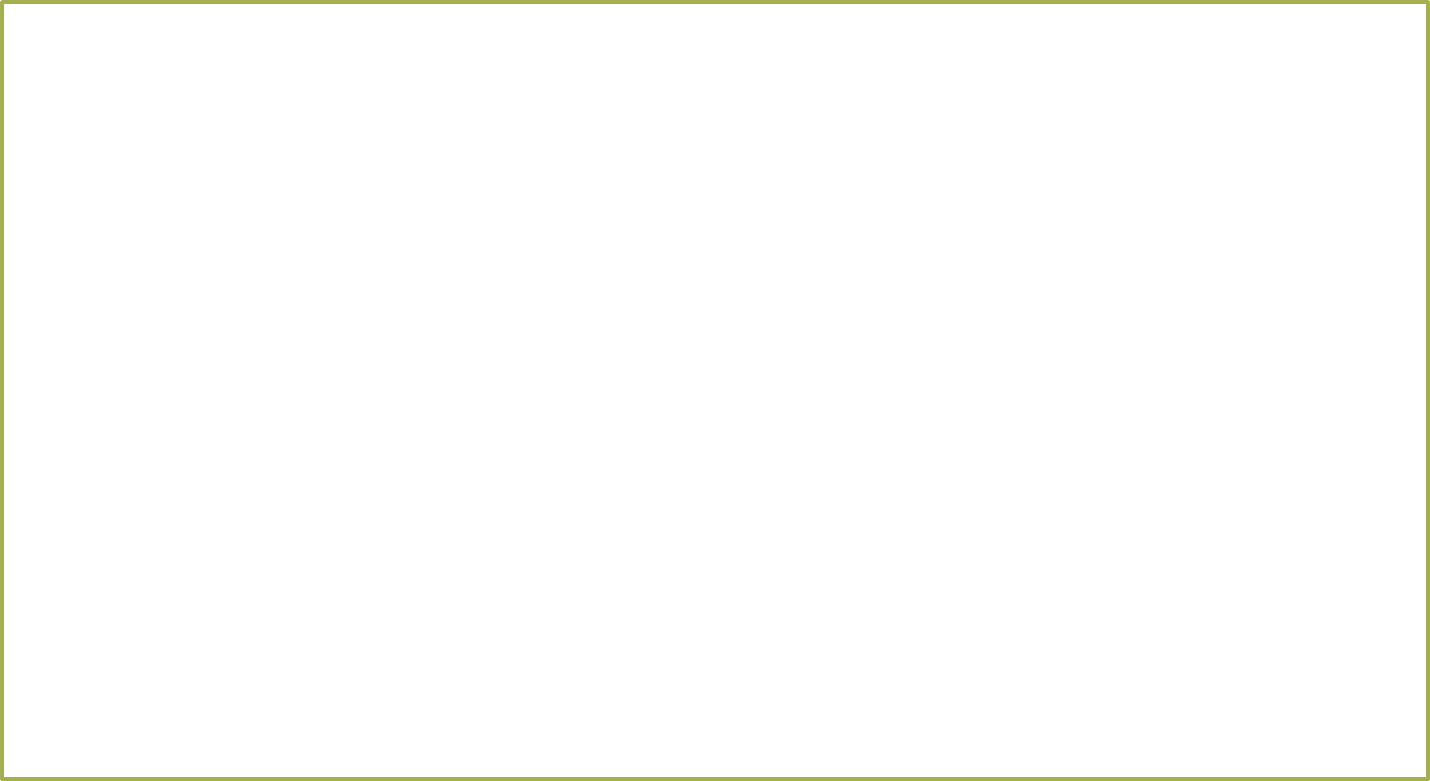 Bài 3.27 (SGK – tr.66)
Giải:
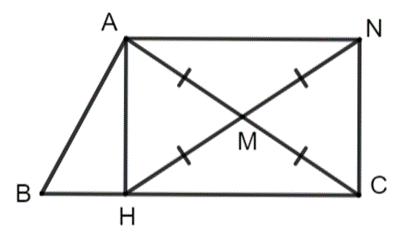 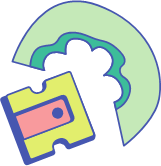 Bài 3.28 (SGK – tr.66)
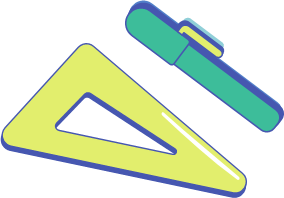 Giải:
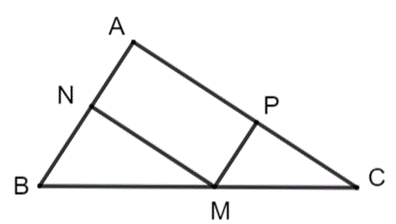 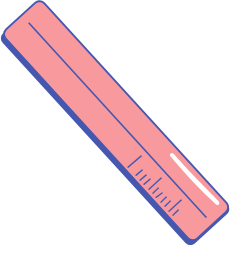 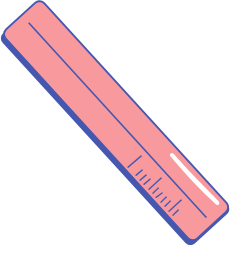 Giải:
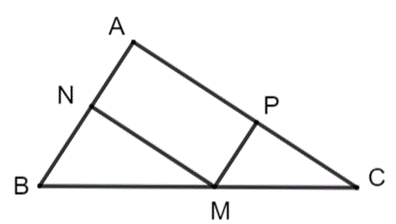 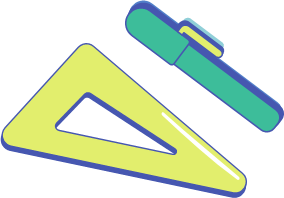 HƯỚNG DẪN VỀ NHÀ
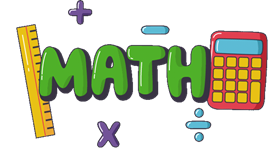 Chuẩn bị trước 
Bài 14. Hình thoi và hình vuông.
Ghi nhớ 
kiến thức trong bài.
Hoàn thành các bài tập trong SBT.
CẢM ƠN CÁC EM ĐÃ CHÚ Ý LẮNG NGHE BÀI GIẢNG!
VŨ HÙNG: 034.989.5579
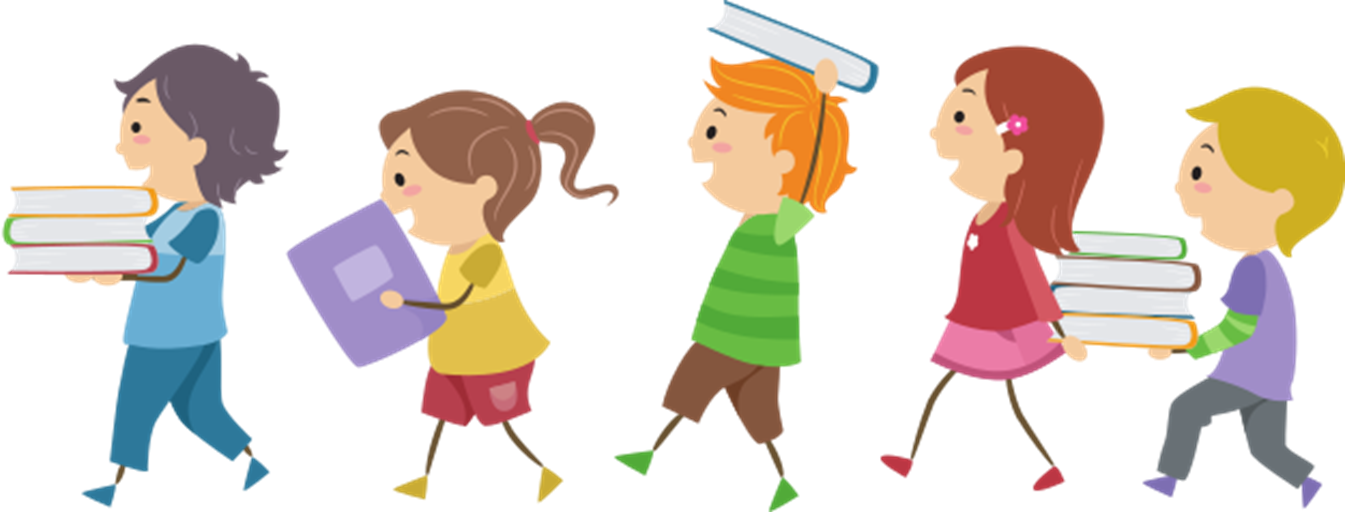